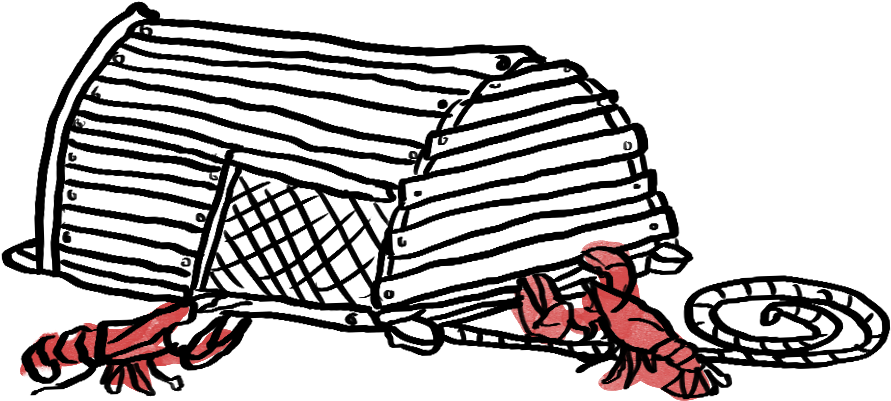 Early Life History of American Lobsters in Coastal Southern New England Waters
Declan McCormick - Dr. Jeremy Collie  - Dr. Conor McManus - Dr. Rick Wahle
‹#›
Southern New England (SNE) Lobster Stock
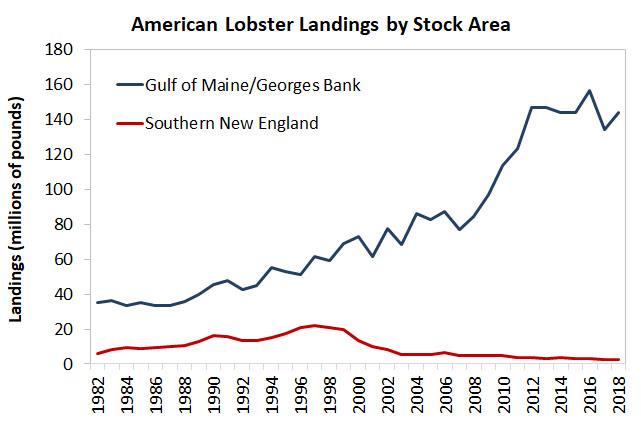 SNE lobster stock robust in late 1990s, has declined abruptly 
Combination of fisheries mortality, environmental changes, epizootic shell disease etc.
Climate warming primary environmental cause  (Rheuban et al. 2017)
‹#›
ASMFC 2020
Recruitment Failure
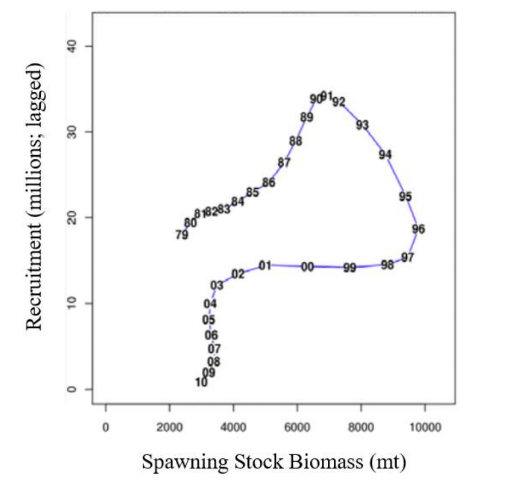 SNE lobster stock appears to be experiencing recruitment failure
Population bottleneck occurring between egg and recruit stages
‹#›
Figure adapted from ASMFC 2017
Project Objectives
To understand and quantify the recruitment bottlenecks in the lobster life history
To assess the abundance and spatial distribution of larval and post-settlement lobsters in SNE
To compare observations of abundance and spatial distributions with historical data to observe changes over time
‹#›
American Lobster Life History Overview
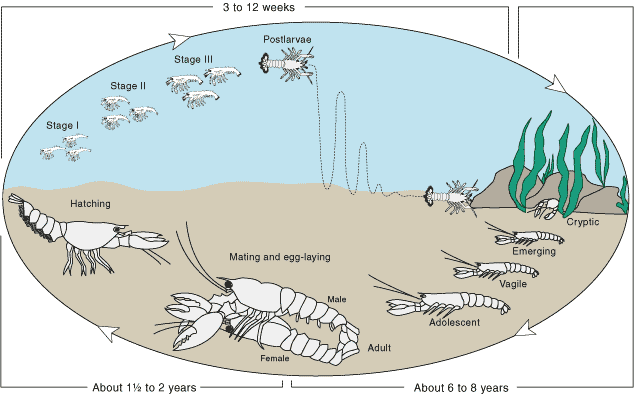 Larval Stage
Post-Larval Settlement
‹#›
Source: St. Lawrence Global Observatory 2011
Sampling methods
Young-of-year/juvenile sampling
Passive post-larval benthic collectors
Larval sampling 
Neuston tows
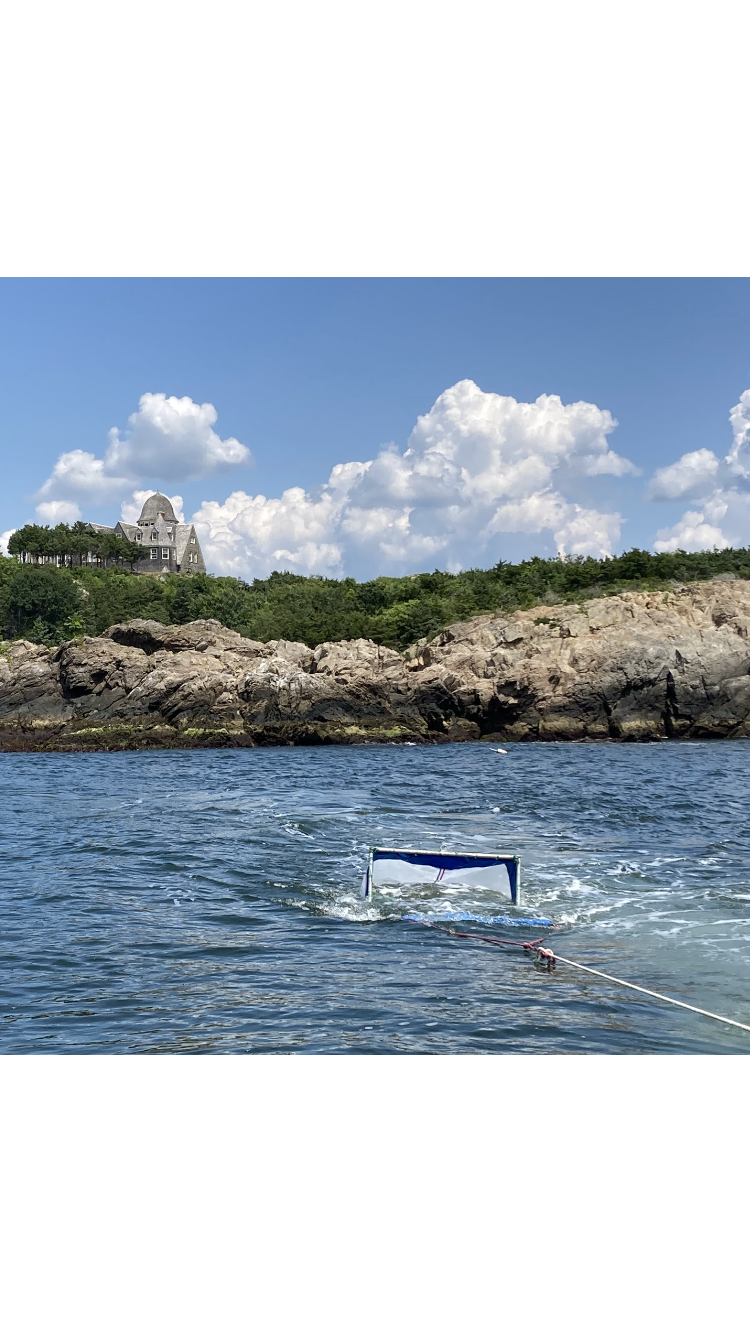 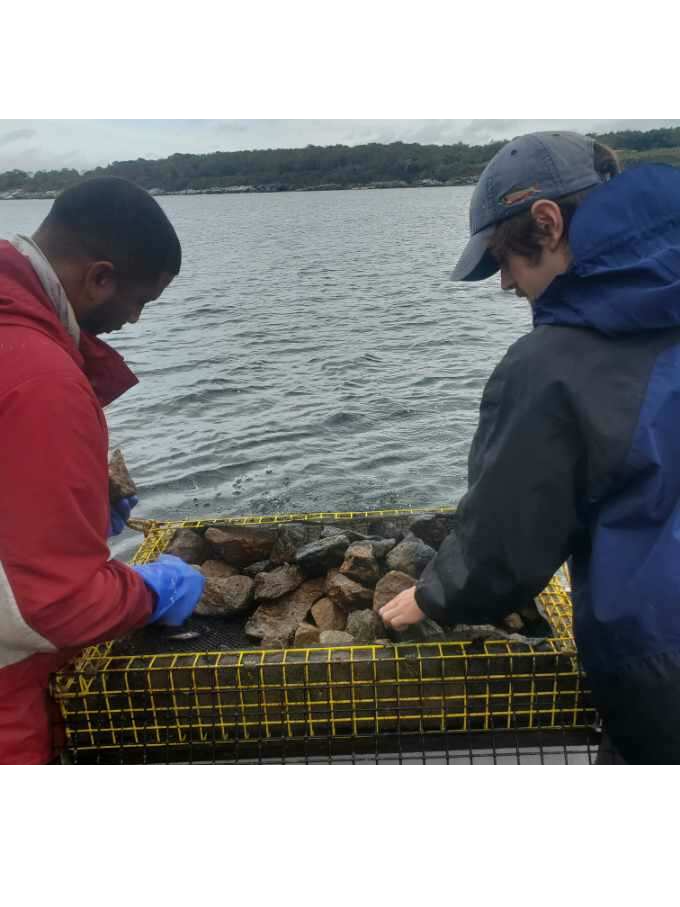 ‹#›
Field Work: Neuston tows
6 sample dates from June 1st - August 1st 
Two 15-minute tows conducted at each site ≈ 2.5-3 kts
1000 micron mesh 
Flow meter used to calculate volume of water sampled
Samples preserved in with 4% formaldehyde and returned to lab for analysis
Environmental data collected at each site using CTD probe
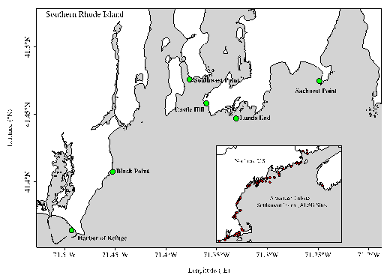 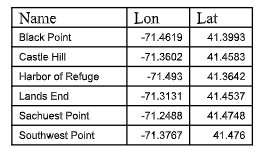 6 Sample locations in Rhode Island Sound
‹#›
Field Work: Benthic Collectors
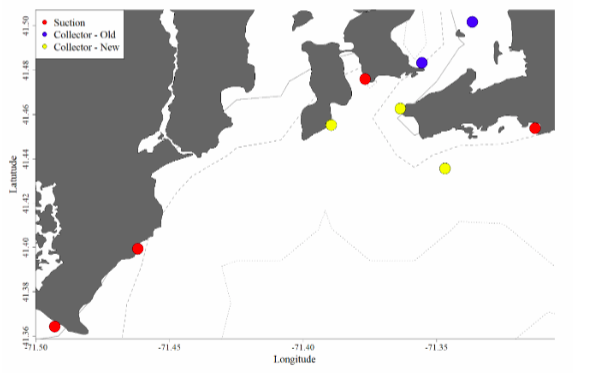 Deployed from late May - September
10 Collectors deployed at each site in trawl
Collectors occupy 0.53 m2 area and are filled with cobble to simulate suitable lobster settlement habitat
2mm mesh on floor retains organism during retrieval
Filled with ≈ 80 kg of Cobble
Larger organisms measured and released, everything else bagged and frozen for further laboratory analysis
Traditional
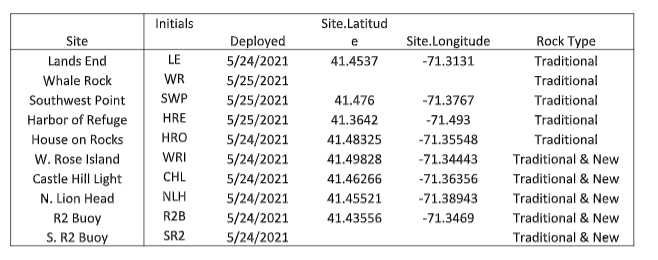 COBBLE
New
COBBLE & GRAVEL
‹#›
10 Sample locations in Rhode Island Sound
Lab analysis: Neuston samples
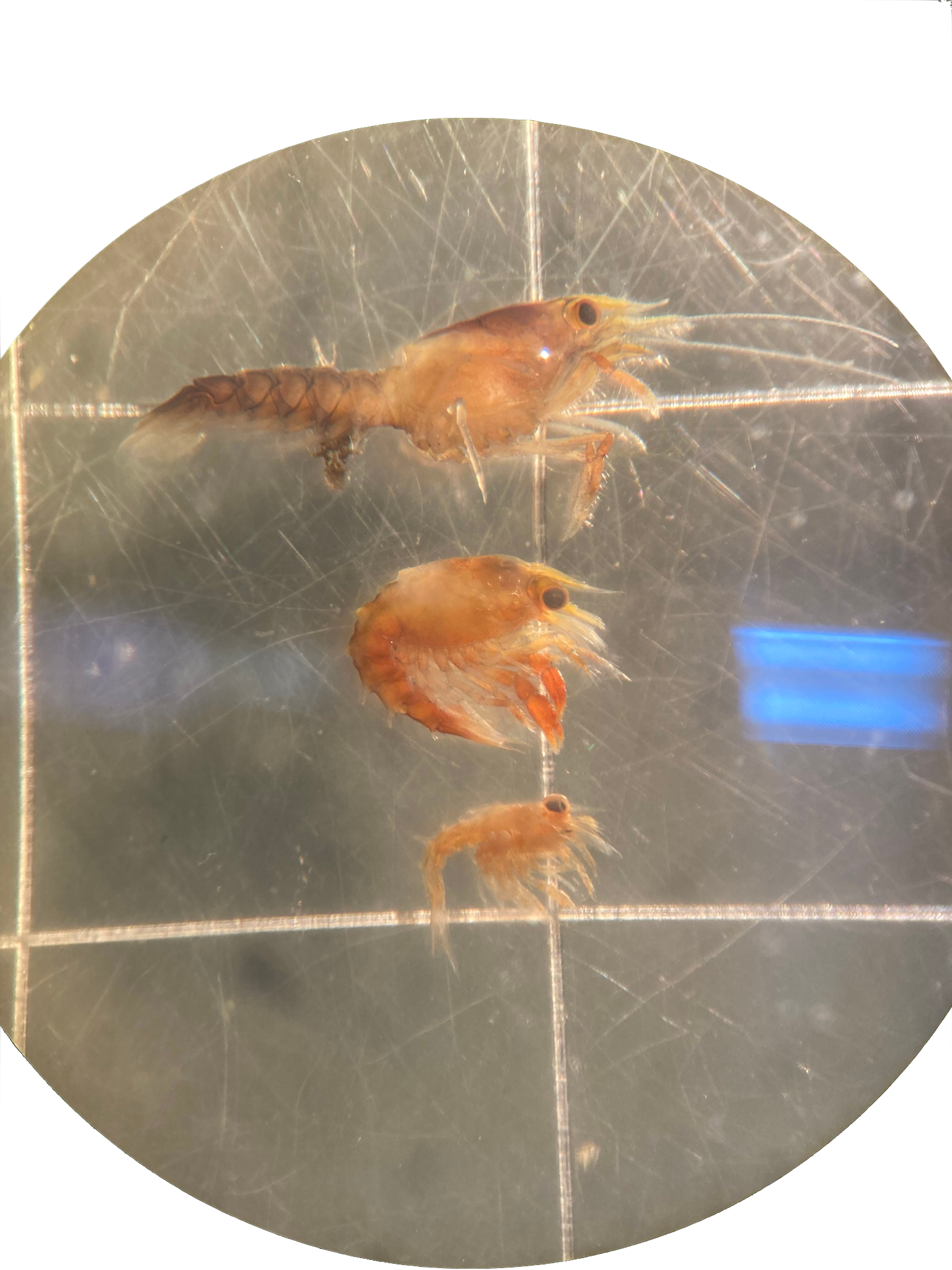 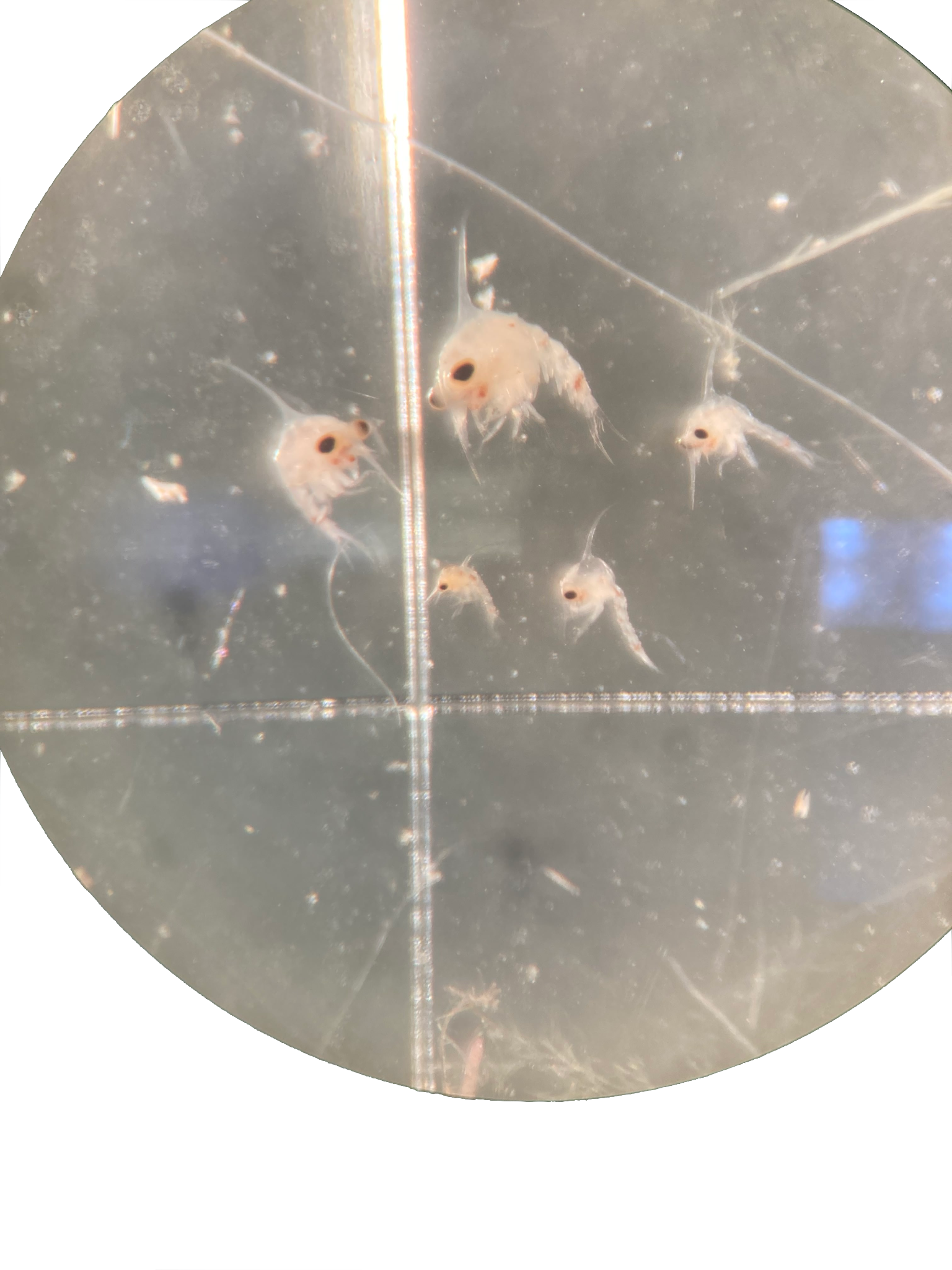 Samples sorted into crustacea, fish and other zooplankton and stored in 70% ethanol
Crustacea and fish identified to species
Lobster larvae identified to stage (I, II, III, IV) and measured
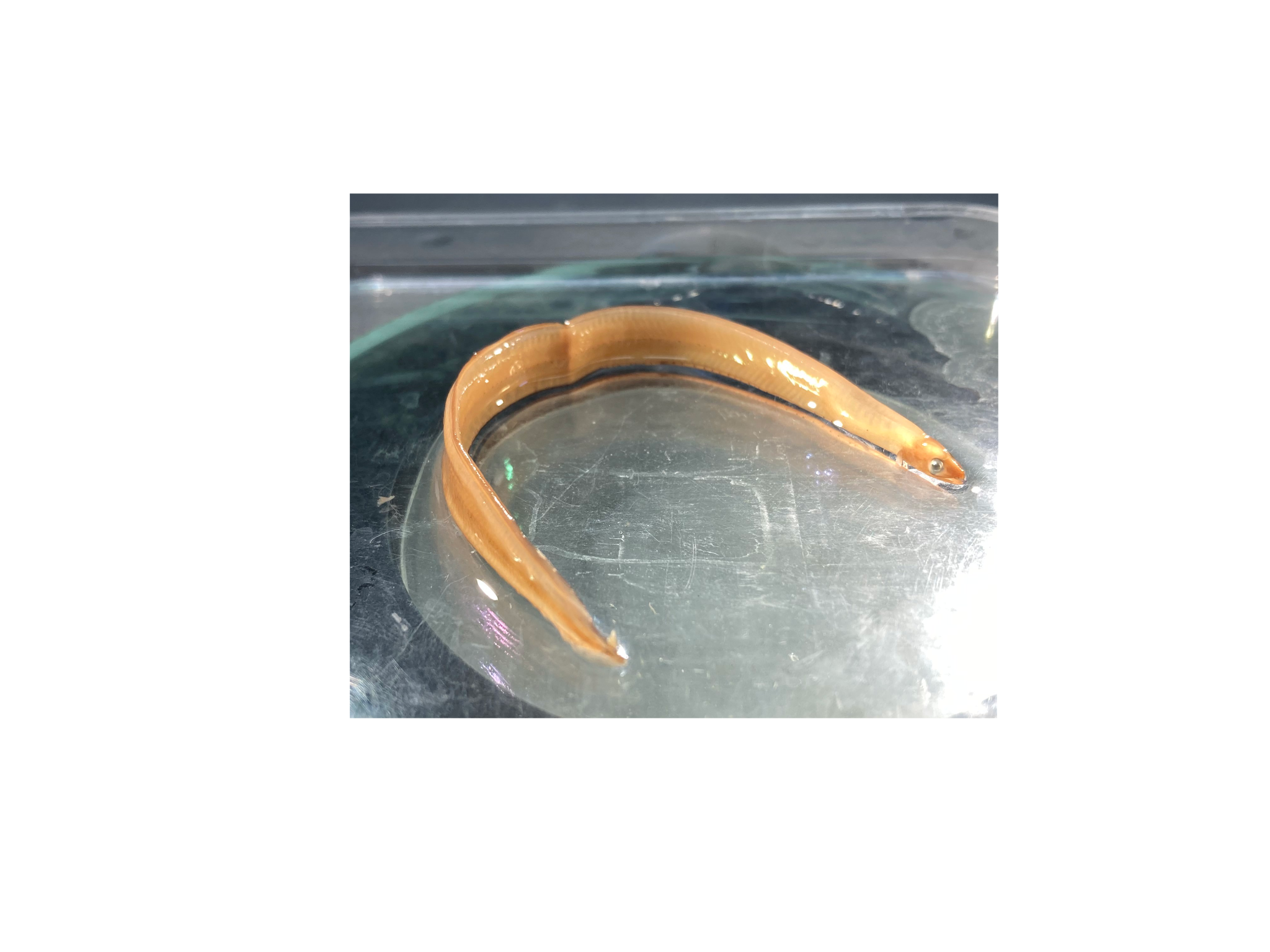 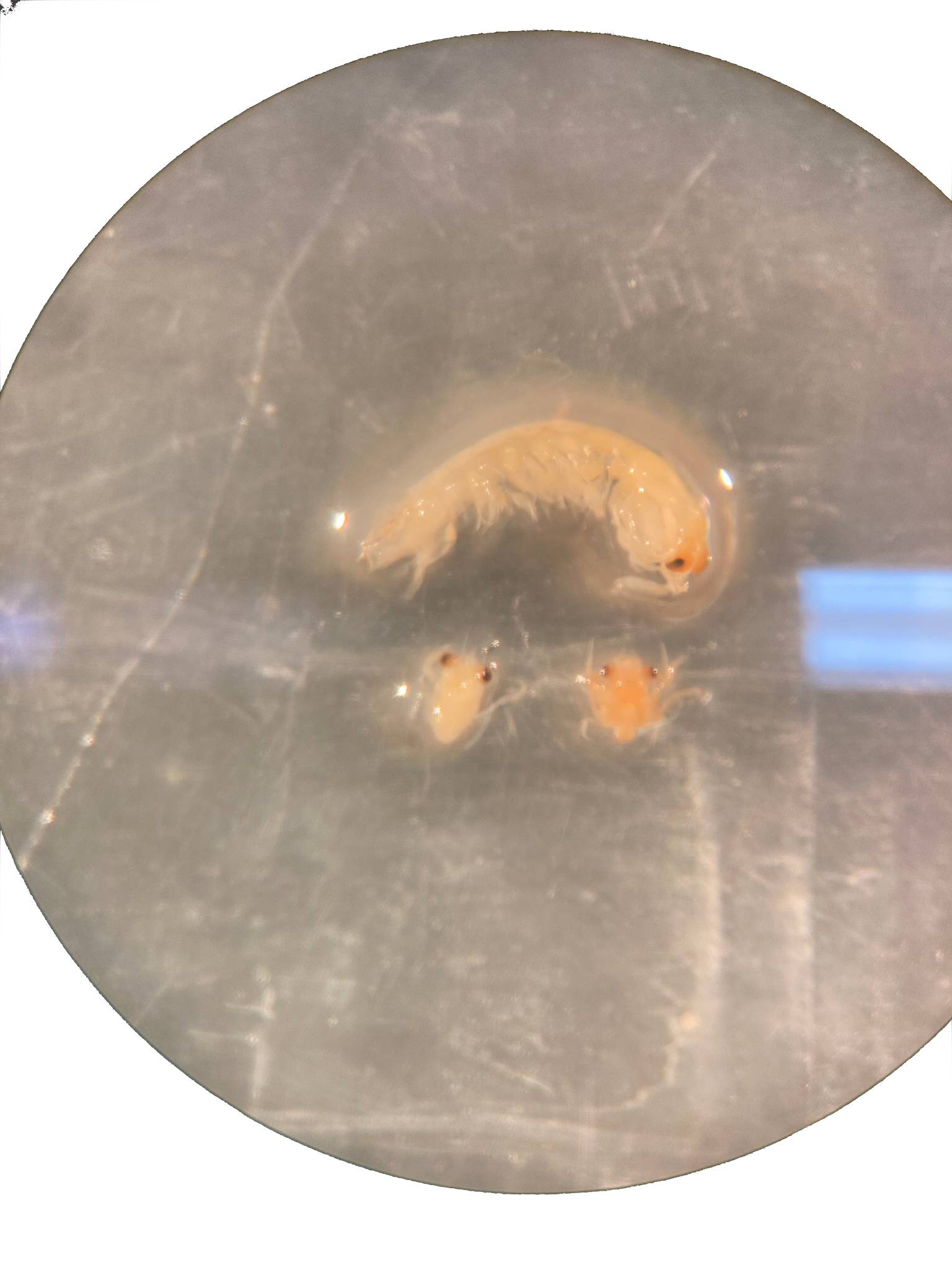 ‹#›
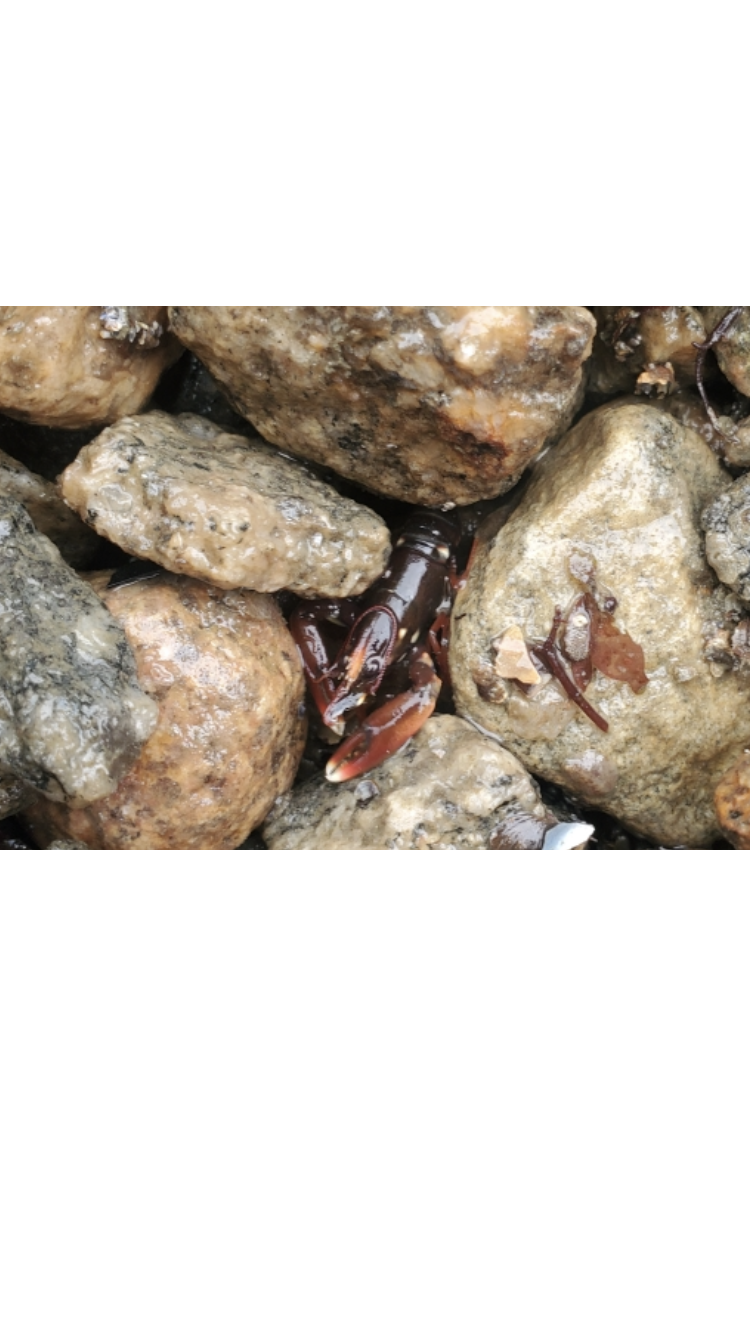 Lab analysis: Benthic Collectors
Frozen samples thawed and crustaceans and fish identified and measured
Stored in 70% ethanol
Species identified include: Black Sea Bass, Cunner, Asian Shore Crab, Cancer Crabs, Mud Crab, Short Bigeye etc.
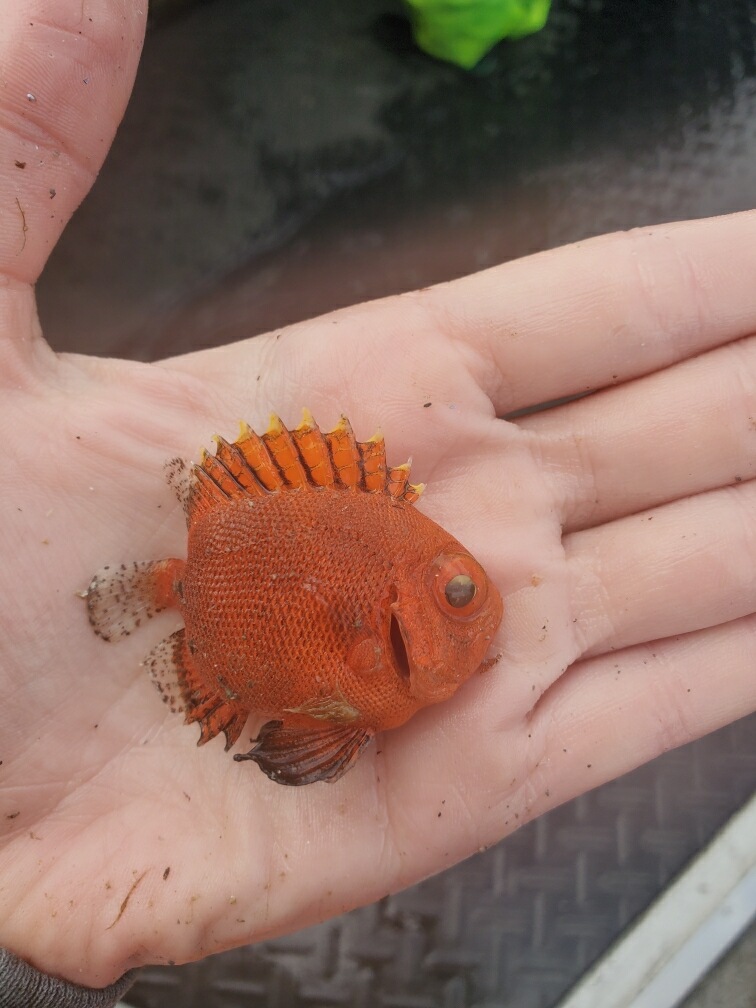 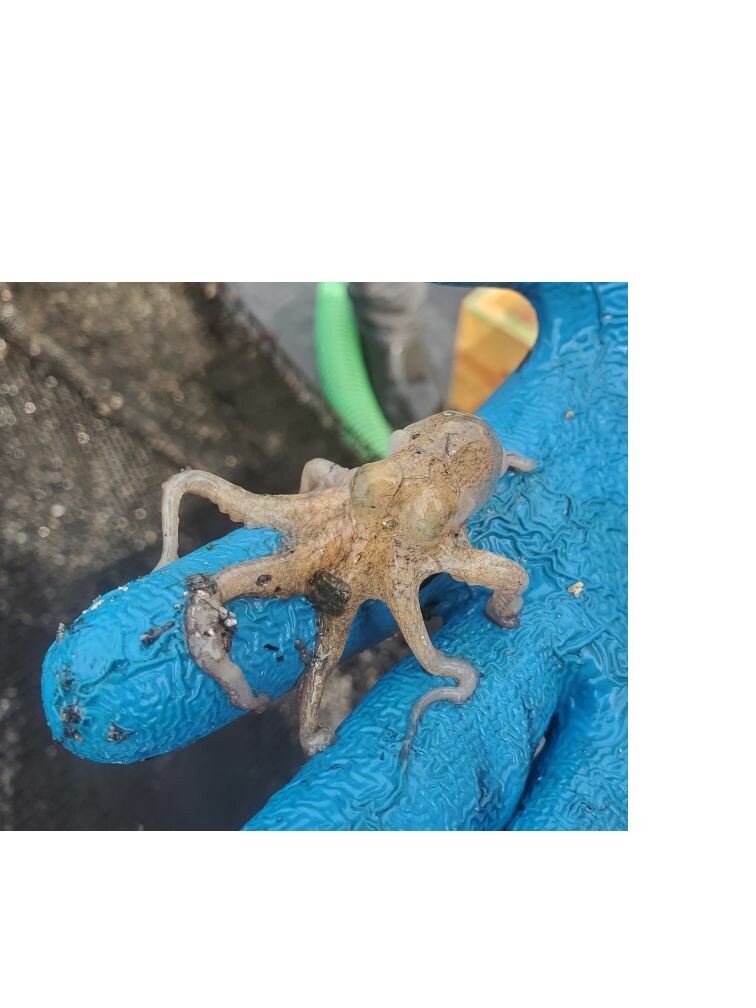 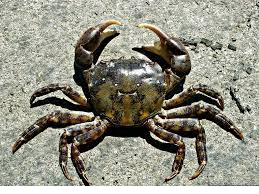 ‹#›
Flow Meter Calculations
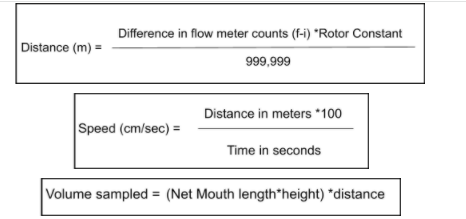 Sample Date: 
06/01/21: 376.5 ± 44.2 m3
06/25/21: 319.9 ± 30.1 m3
07/08/21: 312.2 ± 35.0 m3
07/16/21: 329.6 ± 29.1 m3
07/23/21: 313.9 ± 14.3 m3
07/30/21: 272.1 ± 41.3 m3
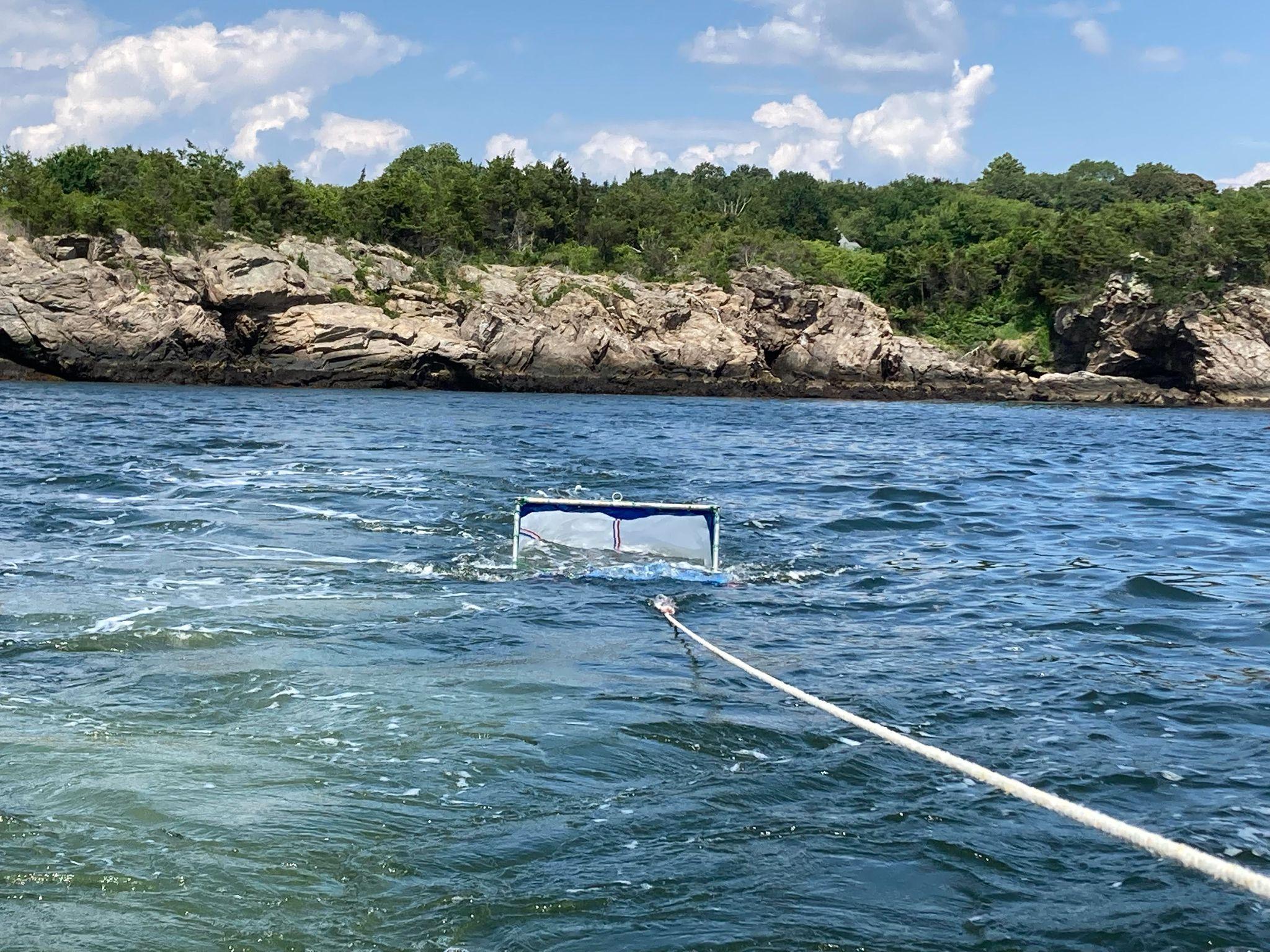 Net mouth dimensions: (1.016m x 0.6096m)/2
‹#›
Summary & Future Steps
Preliminary Data:
13 juvenile lobsters in benthic collectors
1 classified as young-of-year (< 12mm)
Stage I, III, and IV lobsters identified in neuston tows
Lab Analyses:
Continue sorting through neuston and benthic samples
Identify, measure and count species
Compile count data to determine larval abundances (lobsters/1000m3 ) and settlement index (lobsters m-2)
Sampling 2022: 
Planned Neuston sampling from June - August 2022
Benthic collectors restored and deployed from May-September 2022
Potentially target deeper sample sites and/or investigate offshore habitats
‹#›
References
Atlantic States Marine Fisheries Commission (ASMFC). 2015. American Lobster Benchmark Stock			Assessment and Peer Review Report Conducted on June 8–11, 2015, Woods Hole, MA.			ASMFC,Arlington, VA. 462 pp
Atlantic States Marine Fisheries Commision (ASMFC) . 2020 American Lobster Benchmark Stock			Assessment and Peer Review Report
Rheuban, J. E., Kavanaugh, M. T., & Doney, S. C. (2017). Implications of future northwest Atlantic bottom		temperatures on the American lobster (Homarus americanus) fishery. Journal of Geophysical			Research: Oceans, 122(12), 9387-9398.
St. Lawrence Global Observatory - SLGO 2011
‹#›
Acknowledgements & Thanks
Dr. Jeremy Collie
Dr. Conor McManus
Dr. Rick Wahle
Kristyn Kleman
Corinne Truesdale
Doug and Marsha Ward
Shaina Harkins 
Al Eagles
Gwen Riendeau
Annabelle Leahy
Rachel Marshall
Lanny Delinger
Questions?
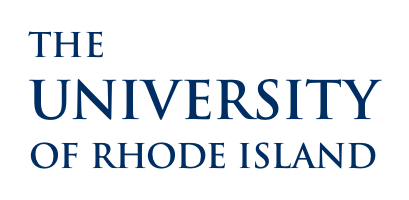 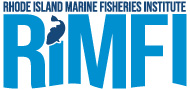 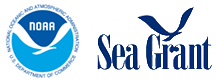 ‹#›